Муниципальное общеобразовательное учреждение
«Туношёнская средняя школа имени Героя России Селезнёва А.А.»
Ярославского муниципального района
Использование технологий целенаправленного формирования ценностного отношения детей к здоровью и здоровому образу жизни в свете требований ФГОС
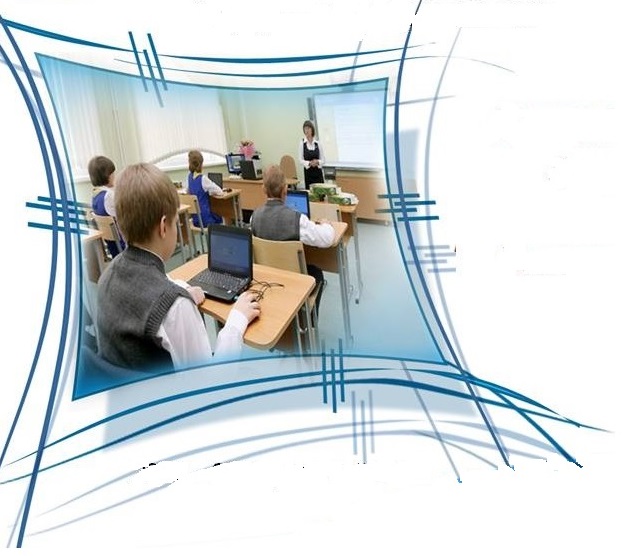 Д.В. Фролов,
учитель физической культуры;
А.С. Батов,
учитель физической культуры;
И.А. Гаршин,
учитель физической культуры
Январь, 2017
ФГОС начального, основного и среднего (полного) общего образования выдвинули формирование ценностей здоровья, здорового и безопасного образа жизни, духовно-нравственного здоровья, экологической культуры обучающихся в ряд современных приоритетов образовательной деятельности школы.
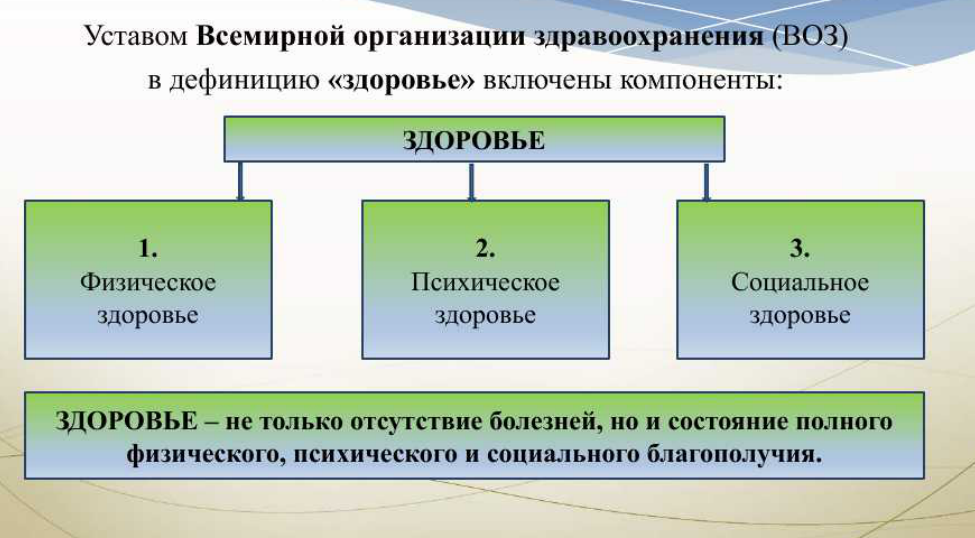 КЛЮЧЕВЫЕ НАПРАВЛЕНИЯ В ОРГАНИЗАЦИИ ПРОГРАММ:
- воспитание экологической культуры, культуры здорового и безопасного образа жизни, что может быть реализовано через присвоение эколого-культурных ценностей и ценностей общественного здоровья; 
- осознание единства и взаимовлияния различных видов здоровья человека.
ВЫВОД:
От педагога и родителей в большой степени зависит формирование ценностно-смысловой сферы личности ребенка и здорового поведения, установка общепринятых норм и правил поведения в социальной группе школьников, именно под их влиянием, как значимых взрослых дети перенимают и определенным образом воспринимают свою социальную роль ученика. В связи с чем, встает вопрос о социальном здоровье личности учителя
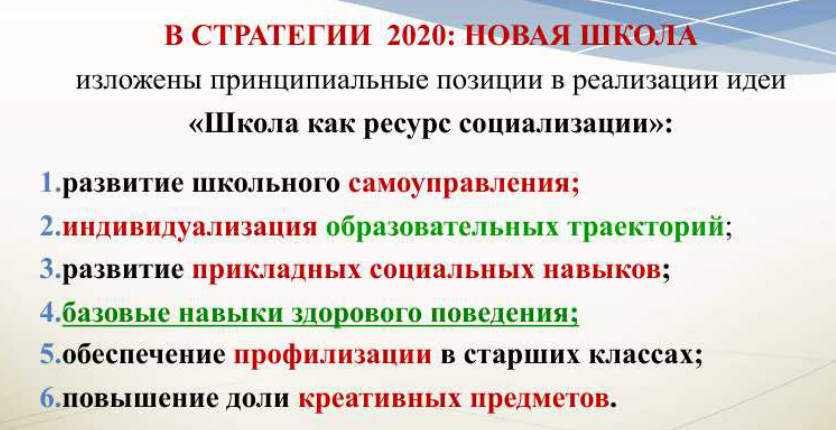 ФГОС закрепляет требования к структуре, объему, условиям реализации и результатам освоения общеобразовательной программы.
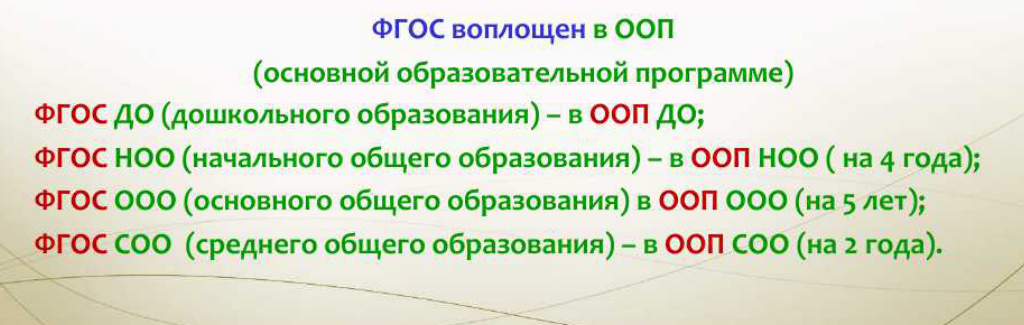 Ведущая идея стандарта  – общественный договор между личностью, семьей, государством и обществом
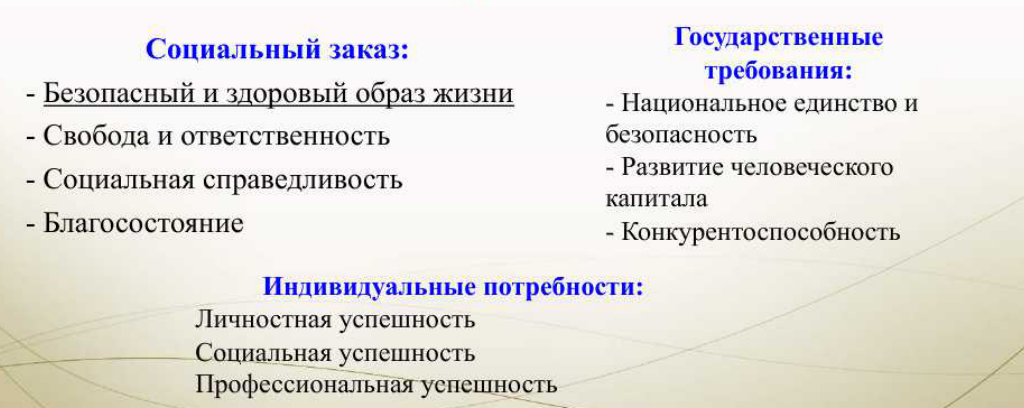 «Здоровая нация – признак сильной страны! 
Здоровье ребёнка – стратегическая ценность педагога!»
В.Е. Цибульникова
Направления работы школы по организации эффективной здоровьесберегающей деятельности
Требования к образовательной организации в части охраны здоровья обучающихся
1. Целостность системы формирования культуры здорового и безопасного образа жизни обучающихся
ЮПР
ОМОН
КДНиЗП
КСЦ «Туношна»
ДЮСШ
МЦ
«Содействие»
МУЗ Туношёнская больница
Социальные партнёры
2. Соответствие инфраструктуры образовательного учреждения условиям здоровьесбережения обучающихся
Мониторинг материально-технической базы и санитарно-гигиенических условий
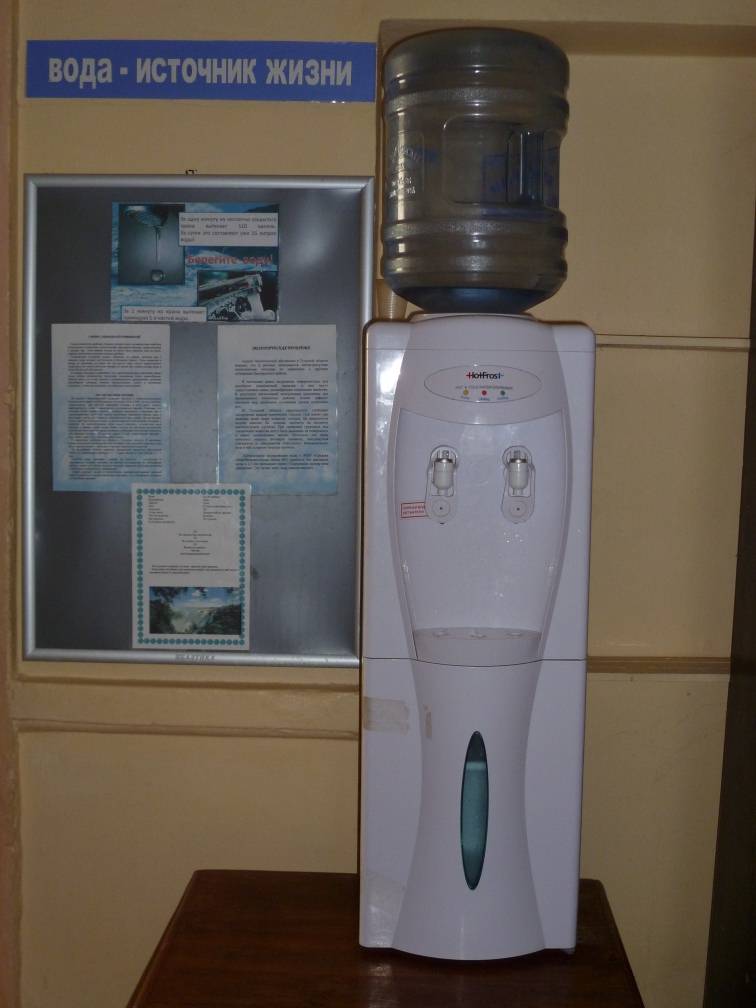 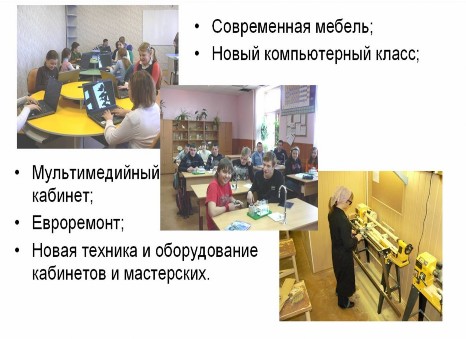 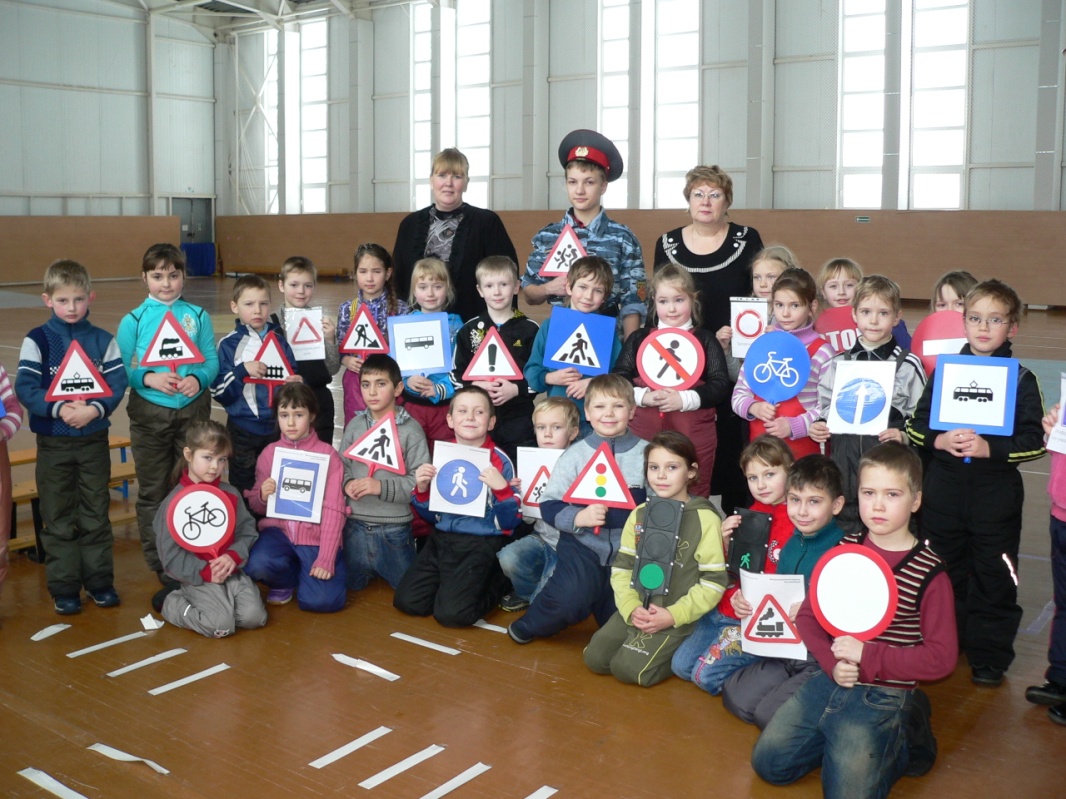 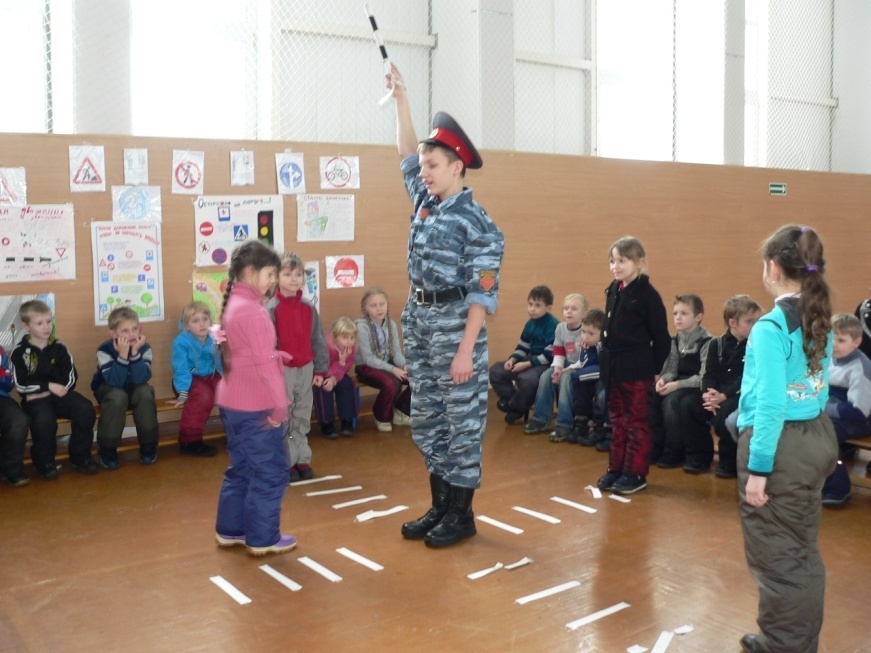 Просветительско-воспитательная работа с обучающимися:
внедрение в систему работы школы дополнительных образовательных программ, направленных на формирование ценности здоровья и здорового образа  жизни, которые реализуются во внеурочной деятельности;
лекции, беседы, консультации по проблемам сохранения и укрепления здоровья, профилактики вредных привычек;
проведение дней здоровья,  конкурсов, праздников и других активных мероприятий, направленных на пропаганду здорового образа жизни.
Просветительская и методическая работа с педагогами и родителями :
повышение квалификации работников школы 
повышение уровня знаний родителей (законных представителей) по проблемам охраны и здоровья детей.
Использование здоровьесберегающих технологий в системе образования
Факторы риска:
стрессовая педагогическая тактика,
несоответствие методик и технологий обучения возможностям школьников,
нерациональная организация учебной деятельности.
Вывод:
Главная задача реализации здоровьесберегающих технологий - такая организация образовательного пространства на всех уровнях, при которой качественное обучение, развитие, воспитание учащихся не сопровождается нанесением ущерба их здоровью
Проект решения педагогического совета